Welcome 
to 
Mobile CSP!
Acknowledgment and Disclaimer: This presentation is supported in part by the National Science Foundation under Grants 1240841, 1225680, 1225719, 1225745, 1225976, and 1226216.  Any opinions, findings, and conclusions or recommendations expressed in these materials are those of the authors and do not necessarily reflect the views of the National Science Foundation.
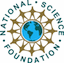 Mobile CSP
Programming in App Inventor
and
Learning basic Principles of Computer Science
Democratizing Computer Programming
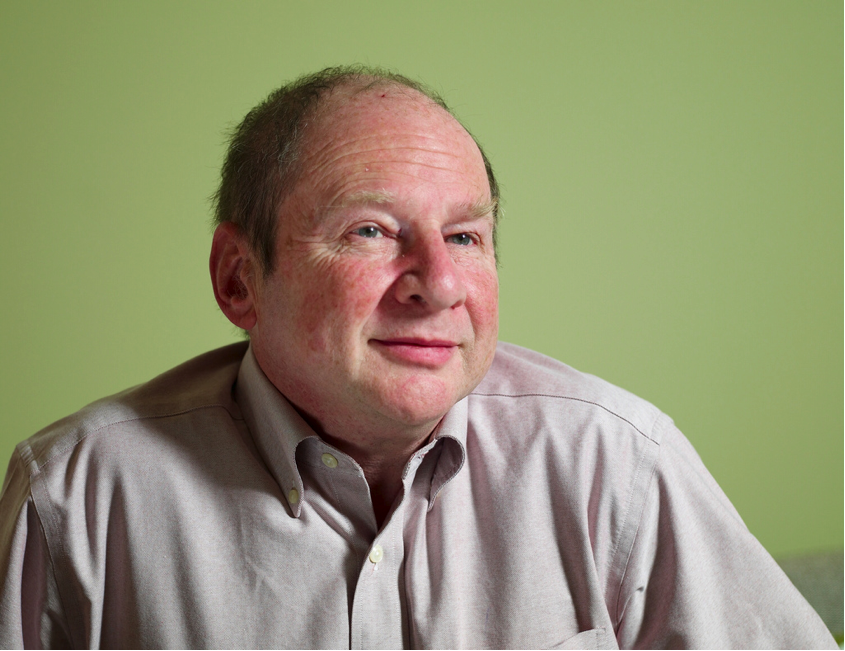 Hal Abelson, MIT
Creator of App Inventor
Everyone should be able to tinker with their mobile device.
Demo 
Looking up UPC Codes
Some more sample apps
Trinity College students made an app to  Estimate Tree Height
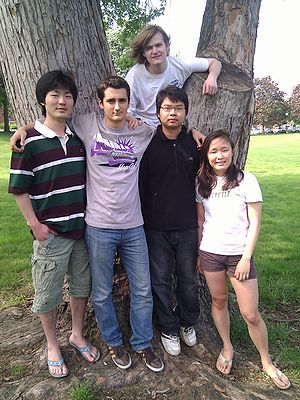 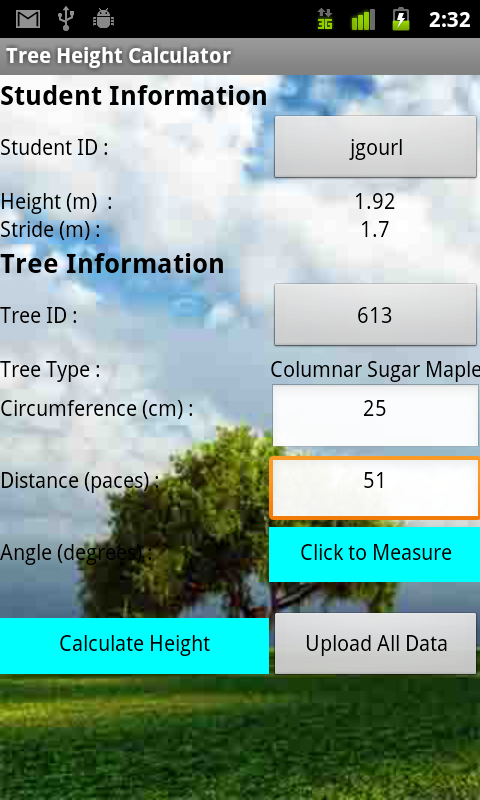 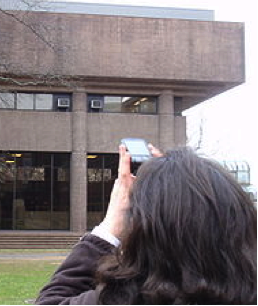 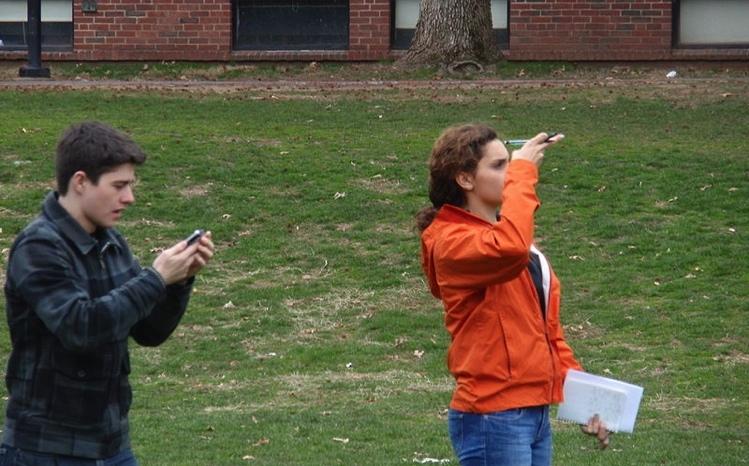 http://notes.hfoss.org/index.php/TreeCalc:Main_Page
Alabama high school students made an app to Track Wild Hogs
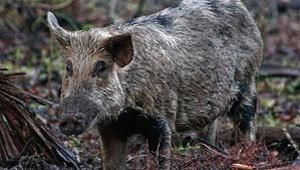 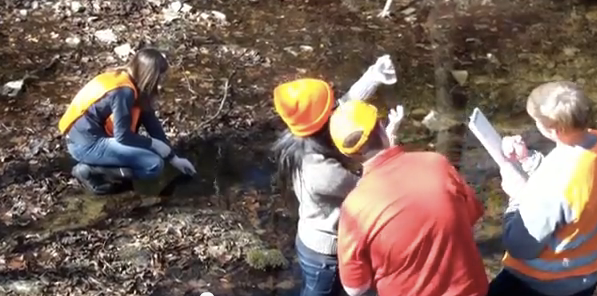 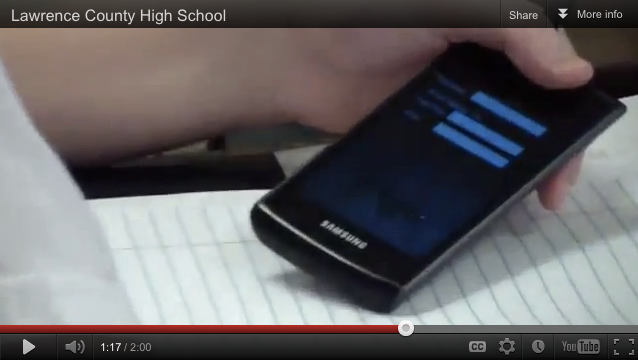 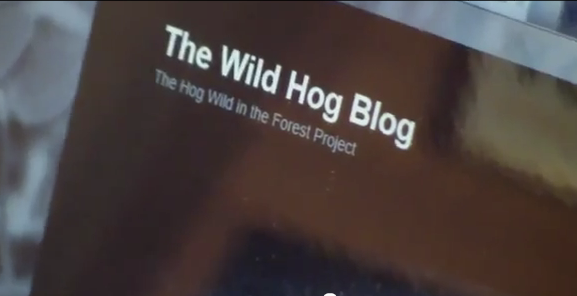 Trinity College students made an app to Track commodity prices in Haiti markets
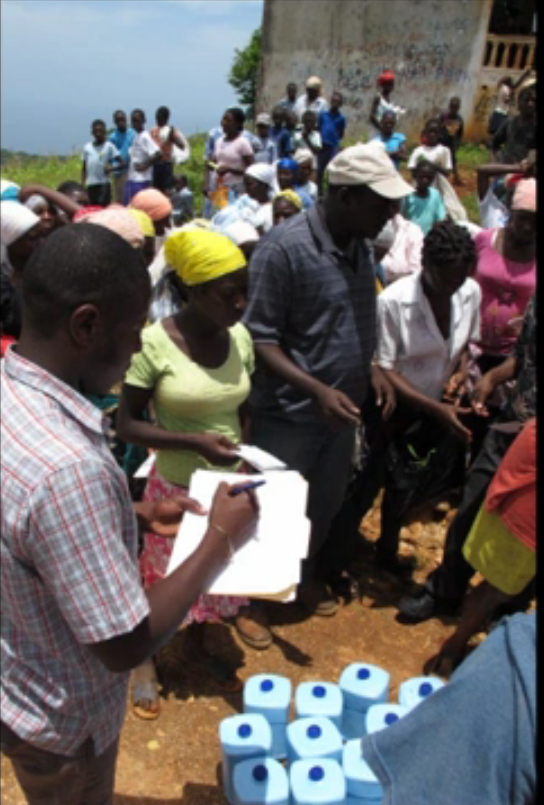 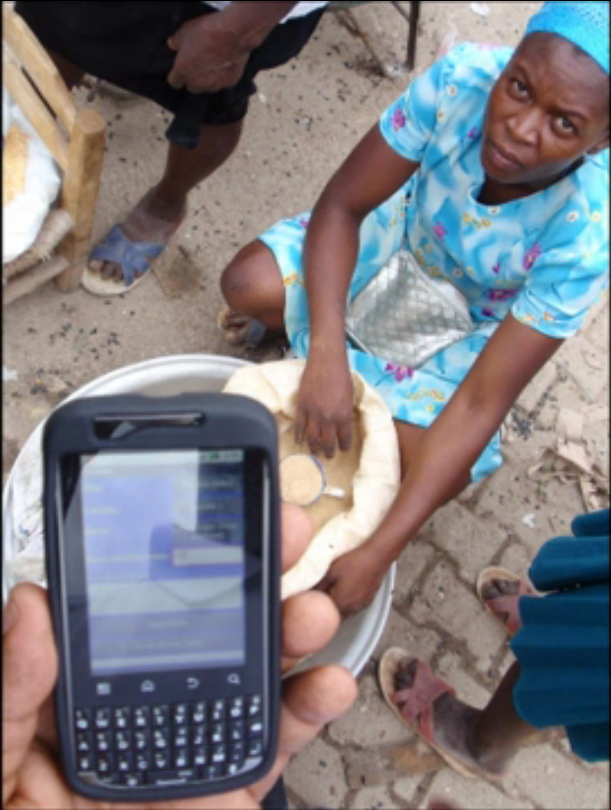 BEFORE
AFTER
[Speaker Notes: Blocks editor]
MIT students made an app to help  
Diabetics test their blood sugar
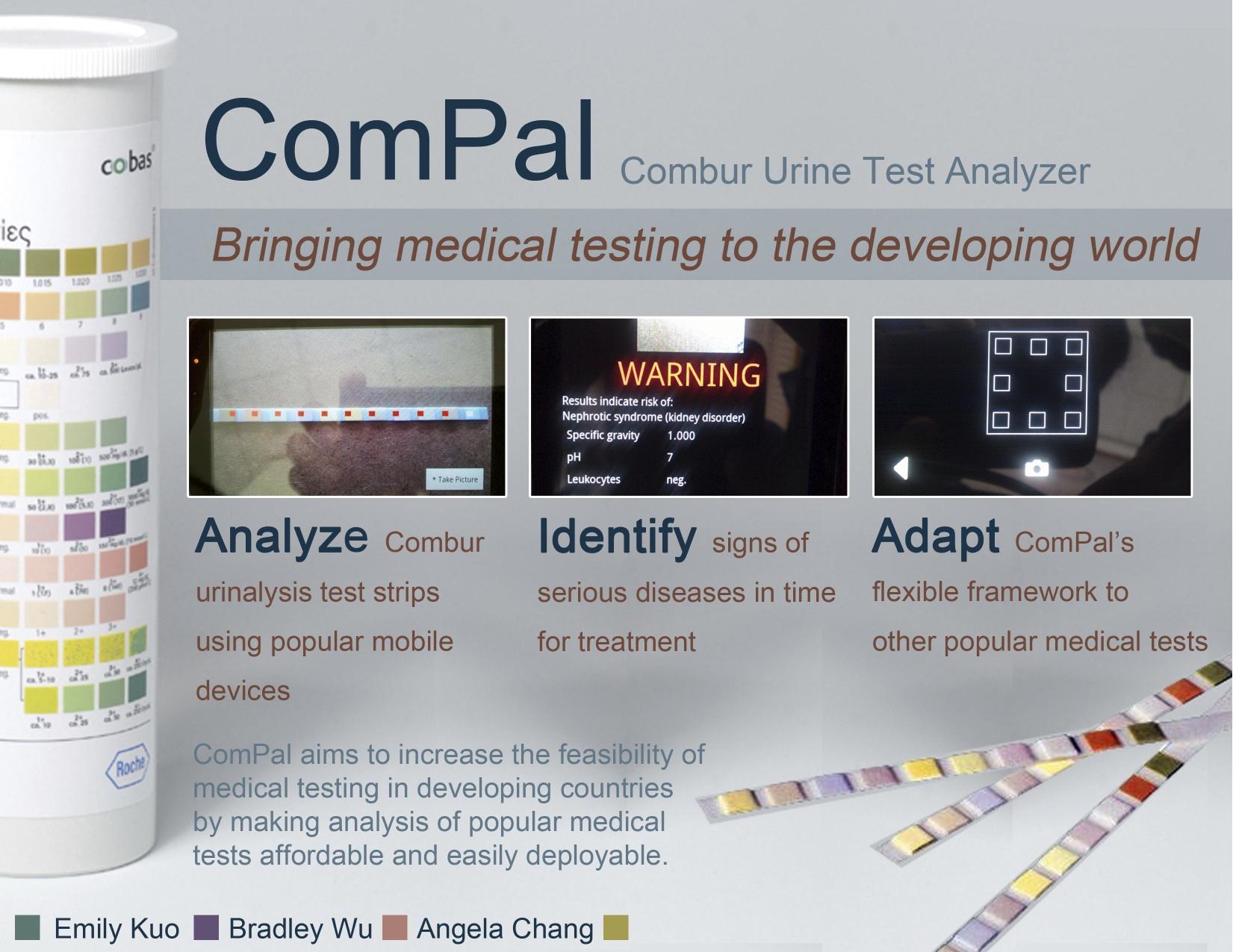 A U.S. Marine made an app to 
Compute the amount of explosives needed to destroy IEDs
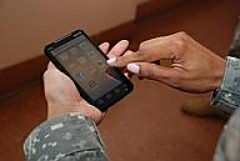 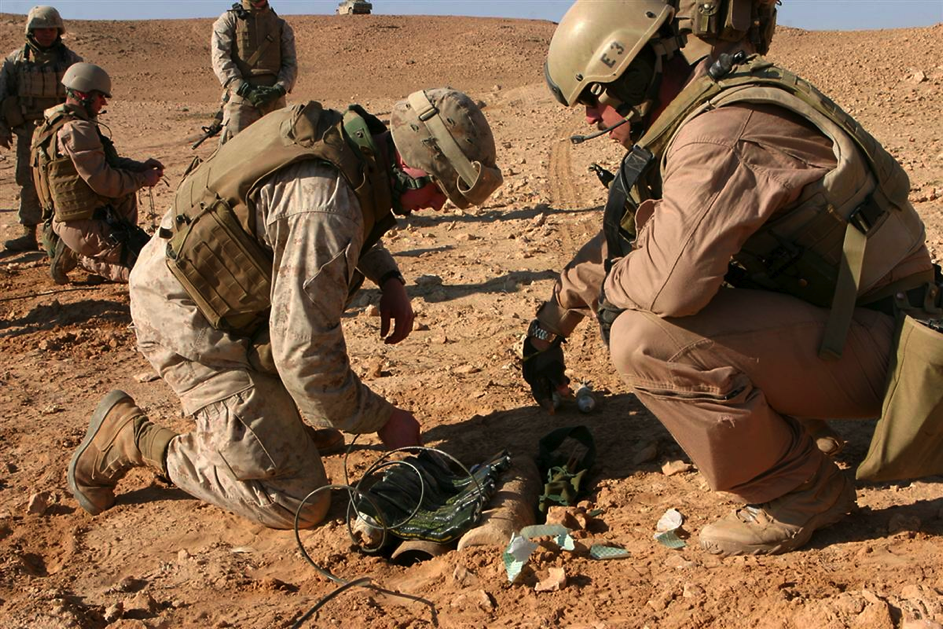 The Computer Science Principles Curriculum
CS Principles
http://csprinciples.org
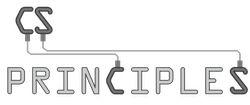 Computer Science Principles
 is a proposed AP course that seeks to broaden participation in computer science. Development is organized by the College Board and supported by the National Science Foundation.
Here are the seven big ideas we will learn 
about in this course
Creativity -- You’re going to create lots of cool apps.
Abstraction -- You’ll learn what abstraction is and how it figures into computer science.
Data -- You’ll see how to use data to create new knowledge.
Algorithms -- You’ll learn algorithms for solving interesting problems.
Programming -- You’ll learn the fundamentals of programming.
Internet -- You’ll learn how the Internet works.
Impact -- You’ll reflect about the positive and negative impacts of computing on today’s society.
Let’s get started!